Русская живопись
17-18 вв.
Появление светской живописи
В XVII веке появляется светская живопись (изображение людей)
Главный жанр живописи – парсу́на (от лат. persona – «личность», «особа»). Этот жанр можно рассматривать как переходный от церковного изображения небесных ликов к светскому изображению живого человека. Изображение парсун иногда выполнялось художниками-иконописцами масляными красками, но при этом они использовали иконописную технику. 
Основателем школы русского портрета в XVIII веке считается Иван Ники́тин.
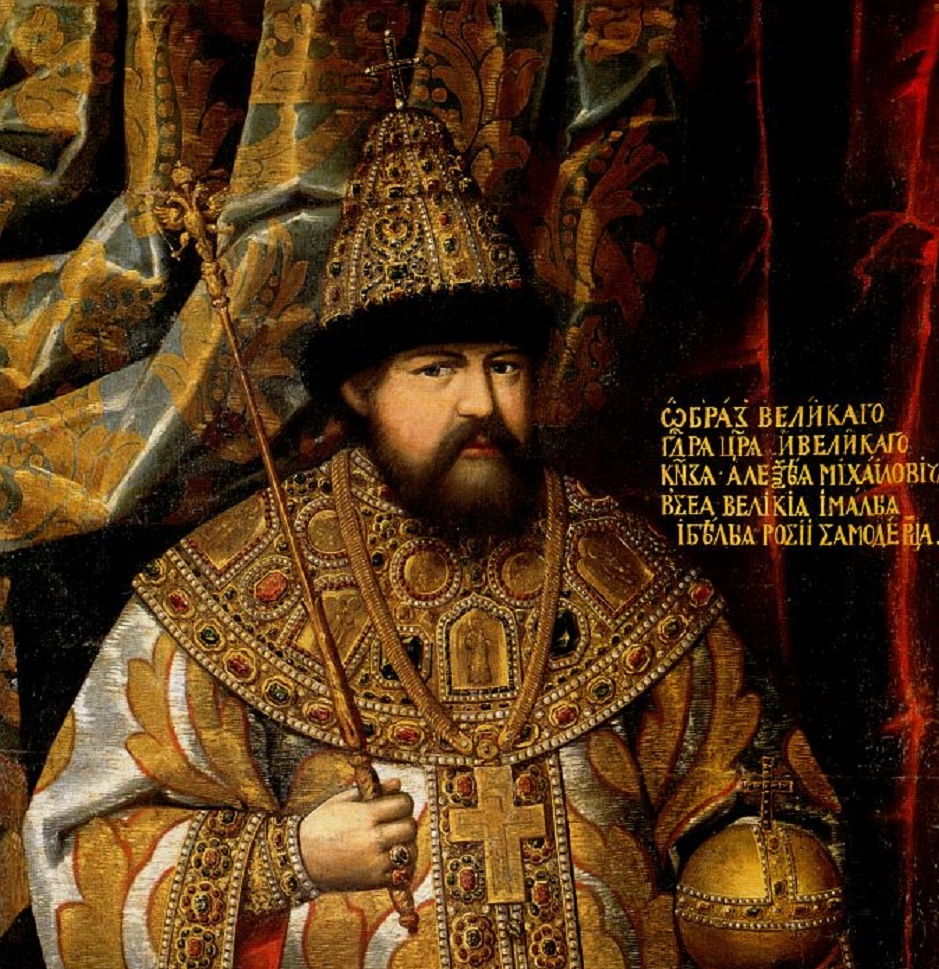 Особенности парсун:
каноничность художественного образа; 
статичность позы объекта; 
условное портретное сходство; 
простота композиции; 
частое наличие надписей для идентификации персонажа.
Парсуна. Царь Алексей Михайлович
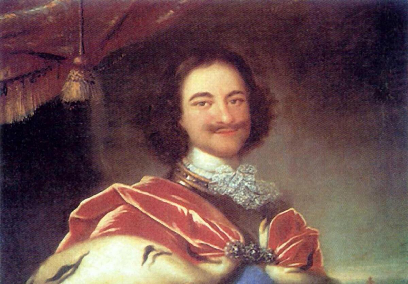 Появление и закрепление традиций светской живописи в России обеспечили реформы Петра Первого в XVIII веке. Русский император увлекался западным искусством и был страстным коллекционером - он закупал картины и редкие экспонаты за границей.
Основные жанры 1-й половины XVIII века
1) Парсуна (портрет)
2) Гравюра
З) Лубок (народная картинка)
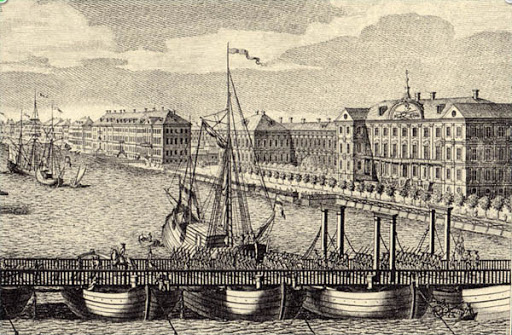 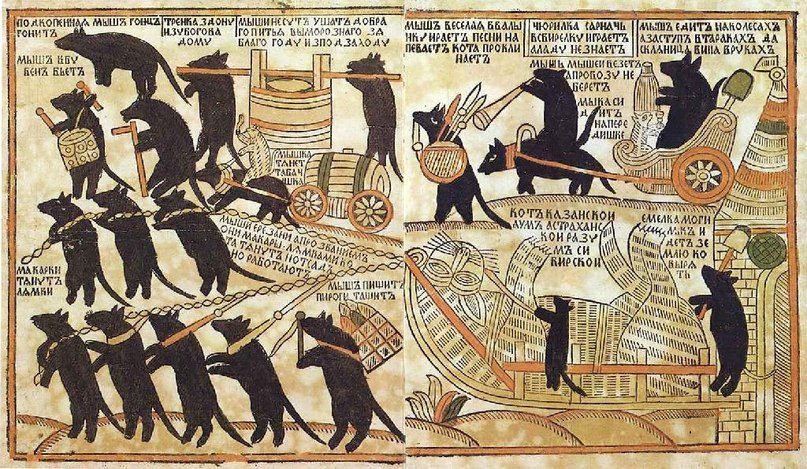 Классицизм в русском искусстве
Живопись в 18 веке  - „Век портретов“
Появление портретного жанра 
-роскошный парадный портрет (И. Вишняков „Портрет Сары Фермор“)
 -автопортрет (И. Аргунов „Автопортрет“)
-двое людей на полотне (А. Матвеев „Автопортрет с женой“)
Классицизм в живописи
Портреты (в основном парадные)
Историческая тематика (особый акцент – античность)
Пейзаж (городской пейзаж)
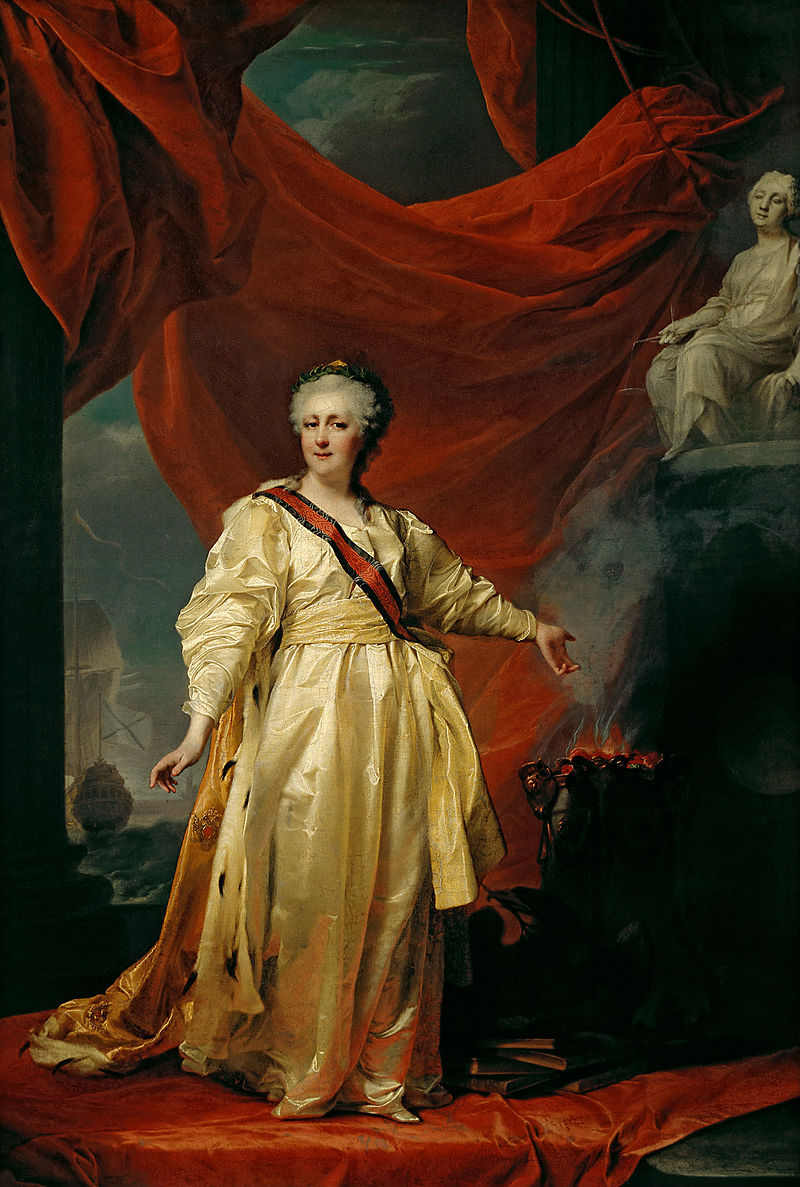 Дмитрий Левицкий. «Екатерина II в виде Законодательницы в храме богини Правосудия»
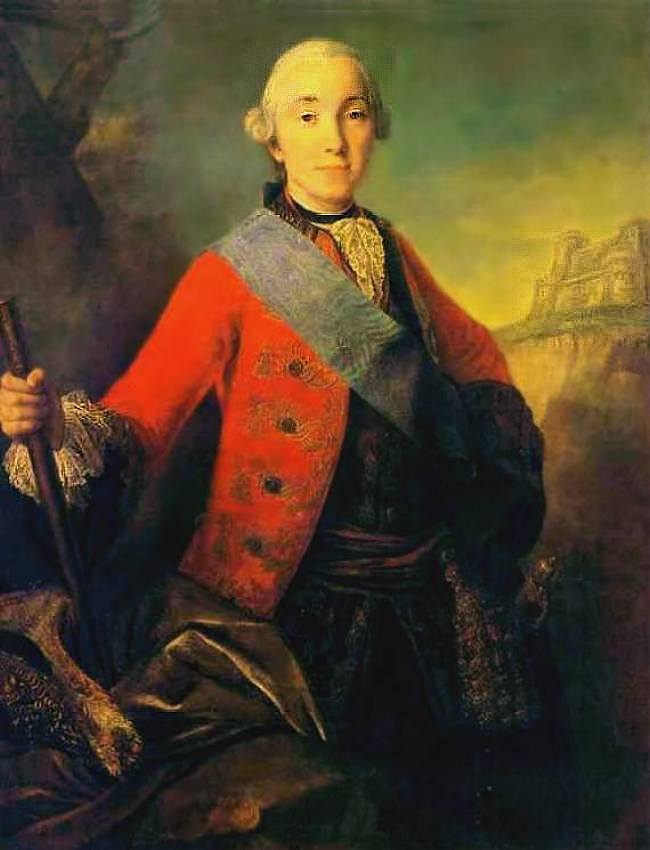 Фёдор Рокотов Портрет великого князя Петра Федоровича
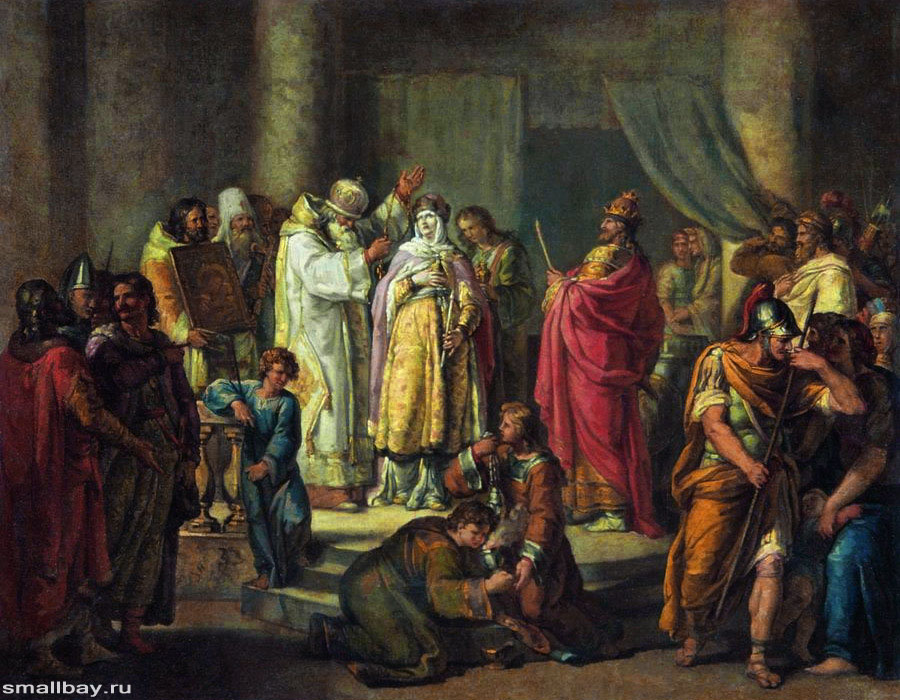 Иван АкимовКрещение княгини Ольги в Константинополе (1792)
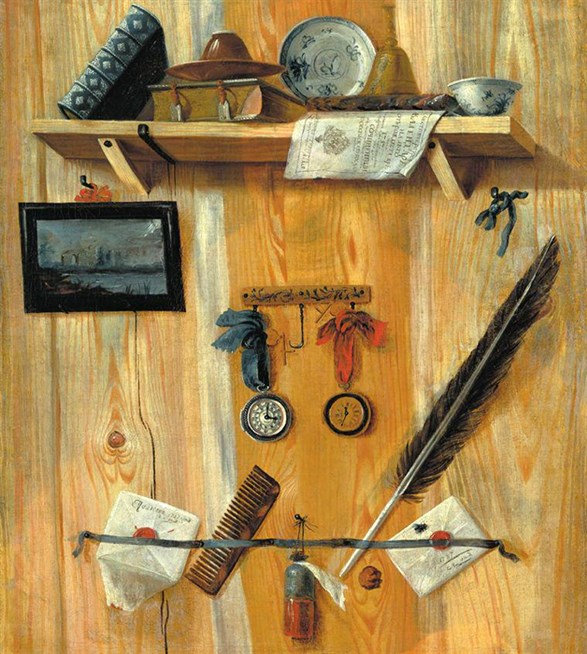 Появление жанра натюрморт
Г. Треплов „Натюрморт“
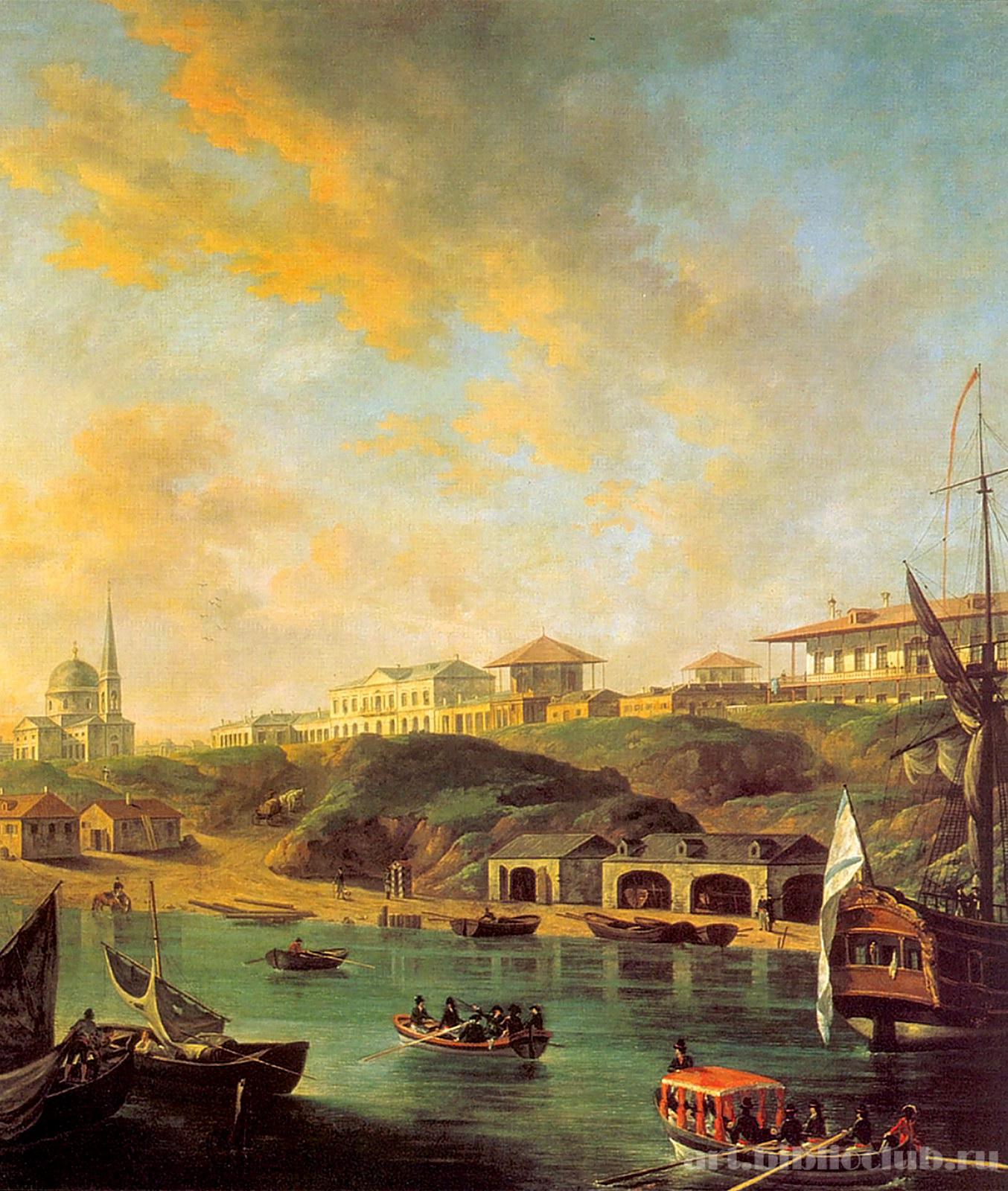 Федор Aлексеев Вид города Николаева (1799)Третьяковская галерея, Москва